Fokus, Akzentuierung, Intonation
Jonathan Harrington
1. Breiter und enger Fokus
2. Breiter Fokus und die Beziehung zur Akzentuierung
3. Verschiedene Bedeutungen von engem Fokus
4. Deakzentuierung
5. Die phonetische Differenzierung zwischen engem und breitem Fokus
Fokus, alte und neue Information
Der Fokus ist der für den Hörer wichtigste Teil der Äußerung: wichtig in dem Sinn, dass dieser Teil oft neue Information enthält. Die anderen nicht fokussierten Teile bezeichnet man manchmal als alte Information oder Hintergrund
Fokus [  ]F kann meistens festgestellt werden, durch die möglichen  Fragen, die zu einer Äußerung passen.
Was für Pläne hast Du?
[Heuer fahre ich Ski am Wendelstein und an der Zugspitze]F
Wo fährst Du heuer überall Ski?
Heuer fahre ich Ski [am Wendelstein und an der Zugspitze]F
Enger und breiter Fokus
Fokus kann mehrere Wörter oder sogar die gesamte Äußerung einschließen. In diesem Fall ist der Fokus breit und die passenden Fragen dazu sehr allgemein. Je weniger Material im Fokus, umso enger der Fokus, und umso spezifischer die Fragen, z.B.
Was gibt's heute neues?
Breit
[Maria fährt mit dem ICE nach Leipzig]F
Was macht heute Maria?
Maria [fährt mit dem ICE nach Leipzig]F
Welche Fahrt macht heute Maria?
Maria fährt [mit dem ICE nach Leipzig]F
Wohin fährt Maria heute mit dem ICE?
Maria fährt mit dem ICE nach [Leipzig]F
Eng
alte Information
Enger und breiter Fokus: unter der Wortebene
Teile unterhalb des Wortes können auch (sehr eng) fokussiert sein
Silbe
Du hast den Code entschlüsselt?
Ich habe den Code [ver]Fschlüsselt
Phoneme
You say tom/ei/tos?
No. I say tom[/ɑ/]Ftoes.
Fokus und Hintergrund
Fokussierung wird nicht unbedingt durch die erzeugten Wörter in einer davor kommenden Frage festgelegt, sondern etwas abstrakter von der beteiligten Information (Hintergrund) zwischen Hörer und Sprecher.
Was hast Du gesagt?
[Marianne hat den Schlüssel]F
Zwei Mitglieder vom Phonetik-Institut stehen vor der geschlossenen Kellertür. Einer sucht in der Tasche nach dem Schlüssel und sagt:
(Verdammt)
[Marianne]F hat den Schlüssel
2. Breiter Fokus und (Nuklear)-Akzentuierung
1. Um breiten Fokus zu vermitteln, wird (mit vielen Ausnahmen!) oft das letzte Inhaltswort nuklear-akzentuiert1
Was passierte dann?
[Ich trank eine Tasse Tee]F
H*
[Ich trank eine Tasse Tee mit Milch]F
H*
[Ich trank eine Tasse Tee mit Milch und Zucker]F
H*
Andere Möglichkeiten vermitteln dagegen eine engere Fokussierung:
Du hattest eine Tasse Tee mit Zitrone und Zucker?
Ich trank eine Tasse Tee mit [Milch]F und Zucker
H*
1. Siehe Ladd (2008, S. 259), Intonational Phonology. Bib.Lad3.2a
2. Breiter Fokus und Akzentuierung
In einem Satz mit breitem Fokus
1.
ist das letzte Inhaltswort oft nuklear akzentuiert
2.
sind Argumente (z.B. Subjekt- und Objektnomen) oft inhärent  akzentuierbarer als Prädikate (meistens Verben).
Was passierte?
[Er malte ein Bild]F
[Gestern hat sie ein Bild gemalt]F
[Er wollte Marianne ein Geschenk geben]F
[Er glaubte, dass sie ihm ein Buch hätte geben sollen]F
1. Siehe Ladd (2008, S. 244-251), Intonational Phonology. Bib.Lad3.2a
2. Breiter Fokus und Akzentuierung
In einem Satz mit breitem Fokus
1.
ist das letzte Inhaltswort oft nuklear akzentuiert
2.
sind Argumente (Subjekt- und Objektnomen) oft inhärent  akzentuierbarer als Prädikate (meistens Verben).
3.
Contra 2: wenn aber ein Objekt-Nomen durch ein semantisch leeres Wort ersetzt wird, wird dann das Verb oft akzentuiert
Was gibt's?
[sie haben die Drogen entdeckt]F
[sie kann kein Fleisch essen]F
[sie haben etwas entdeckt]F
[Ich habe draußen Schüsse gehört]F
[sie kann nichts essen]F
[Ich habe draußen etwas gehört]F
Jedoch ist dies sprachbedingt1.
[Ho sentito Maria]F
[Ho sentito qualcuno]F
[ich habe Maria gehört]F
[ich habe jemanden gehört]F
1. Siehe Ladd (2008, S. 237), Intonational Phonology. Bib.Lad3.2a
2. Breiter Fokus und Akzentuierung
In einem Satz mit breiten Fokus
1.
ist das letzte Inhaltswort oft nuklear akzentuiert
2.
sind Argumente (Subjekt- und Objektnomen) oft inhärent  akzentuierbarer als Prädikate (meistens Verben).
3.
Contra 2: wenn aber ein Objekt-Nomen durch ein semantisch leeres Wort ersetzt wird, wird dann das Verb oft nuklear akzentuiert
Contra 2: Verben (a) ohne Objekt und (b) in Sätzen die Definitionen/Wahrheiten/Weisheiten ausdrucken, werden auch meistens nuklear akzentuiert1
4.
Was passiert?
(a)
[Maria weint]F
(b)
[Hoffnung verschwand]F
[Der Mensch plant]F. [Das Schicksal lacht]F
1. Siehe Ladd (2008, S. 245), Intonational Phonology. Bib.Lad3.2a
Contingency broad focus1
Manche (eher seltene) Äußerungen haben zwei Interpretationen mit breitem Fokus: presentational (neue Information wird hinzugefügt) und contingency (die eine Bedingung ausdrückt). Im contingency broad focus fällt der nuklear Akzent auf dem Verb (oder der Satz wird in zwei Intermediärphrasen aufgeteilt mit ip Grenze zwischen Nomen und Verb)2.
Und was stand auf der Einladung?
[Anzüge müssen getragen werden]F
Neue Info.
Presentational broad focus
[Anzüge müssen getragen werden]F
Contingency broad focus
Contingency: Wenn Sie einen Anzug mit dabei haben, dann müssen Sie ihn (wie eine Tasche mit der Hand) tragen.
1. Gussenhoven (2007) In C. Lee, M. Gordon & D. Büring Eds. Auch in gussenhoven07.pdf vorhanden. 2. Ladd (2008), Intonational Phonology S.277, Bib.Lad3.2a
Contingency broad focus1
Und was stand auf der Einladung?
[Anzüge müssen getragen werden]F
Presentational broad focus
Neue Info.
[Anzüge müssen getragen werden]F
Contingency broad focus
Contingency: Wenn Sie einen Anzug mit dabei haben, dann müssen Sie ihn (wie eine Tasche mit der Hand) tragen.
Auf dem Schild vor der Rolltreppe steht1,2
[Dogs must be carried]F
Contingency broad focus
Contingency: Wenn Sie einen Hund mit dabei haben, dann müssen Sie ihn auf der Rolltreppe tragen
Presentational broad focus
[Dogs must be carried]F
Neue Info: Sie dürfen nur mit Hund auf die Rolltreppe
1. Siehe Ladd (2008), Intonational Phonology S.277, Bib.Lad3.2a
2. Halliday, M. (1967). Intonation and Grammar in British English. Mouton
3. Enger Fokus und die Bedeutung1
Enger Fokus und
'Presentational (informational) focus'
'Corrective (contrastive) focus'
Hinzufügung von neuer Information
Korrektur der neuen Information
'Counter presuppositional focus'
Korrektur des Hintergrunds
1. Gussenhoven (2007) In C. Lee, M. Gordon & D. Büring Eds. Auch in gussenhoven07.pdf vorhanden. 2. Ladd (2008), Intonational Phonology S.277, Bib.Lad3.2a
3. Enger Fokus und die Bedeutung
'Presentational (informational) focus'
A. Was ist die Hauptstadt von Norwegen?
B. Die Hauptstadt von Norwegen ist [Oslo]F.
'Corrective (contrastive) focus'
A. Die Hauptstadt von Norwegen ist Stockholm.
B. Nein, die Hauptstadt von Norwegen ist [Oslo]F.
Presentational und Corrective unterscheiden sich in deutsch nicht (?) in der Intonation. Prenukleare Akzente (auf Hauptstadt, Norwegen) treten aber eher in Presentational auf.
In anderen Sprachen wie portugiesisch gibt es deutliche Unterschiede zwischen Presentational und Corrective in der Intonation.
Presentational vs. corrective focus im Portugiesischen
Presentational
Corrective (contrastive)
Und was machten John und Mary?
Haben John und Mary Schluss gemacht?
(sie) [heirateten]F
(Nein. sie) [heirateten]F
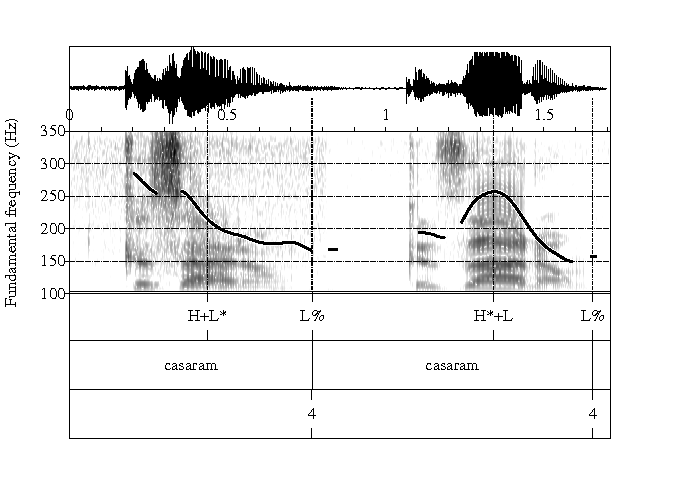 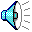 Aus Céu Viana & Sónia Frota, towards a P-TOBI (S. 21). Siehe auch ptobi.ppt in /vdata/Seminare/Prosody/lit
3. Enger Fokus und die Bedeutung
'Corrective (contrastive) focus'
Die Korrektur ist in der neuen Information
A. Die Hauptstadt von Norwegen ist Stockholm.
B. Nein, die Hauptstadt von Norwegen ist [Oslo]F.
'Counter presuppositional focus'
Die Korrektur liegt in dem angenommenen Hintergrund
A. Hat Hans schon Faust gelesen?
B. Hans [mag kein]F Goethe
Breiter Fokus
[Hans mag kein Goethe]F
In diesem Fall ist der Fokus (neue Information) das Verb + Negativ
Hintergrund-Annahme von A, die durch Bs Antwort korrigiert wird: 'Hans ist bereit Goethe zu lesen'
4. Deakzentuierung
Deakzentuierung: ein Wort ist deakzentuiert wenn im Vergleich zum entsprechenden breit-fokussierten Kontext, es ohne Akzent produziert wird.
Breiter Fokus- Kontext
Was hast Du gesagt?
1. Hans mag kein Goethe
Enger Fokus-Kontext (counter-presuppositional)
Hat Hans Faust gelesen?
2. Hans mag kein Goethe
Goethe ist in 2 deakzentuiert und ein Anapher oder in einer anaphorischen Beziehung zu einem davor kommenden Wort/Phrase (Faust)
4. Anapher, Deakzentuierung, Wiederholung1
Wiederholung
Auf dem Heimweg bellte mich ein Hund an.
(1) Das erinnerte mich gleich an Annas Hund .
(2) Das erinnerte mich gleich an Annas Freund
Deakzentuierung von 'Freund' ist in (2) nicht möglich (in der Annahme, 'Annas Freund' ist kein Anapher von 'Hund')
Wiederholung jedoch keine Synonyme
Why are you studying Italian? I'm married to an Italian
Wiederholung wenn Anapher und Beziehungselement entfernt sind
eventuell H+L* oder Downstep statt Deakzentuierung2
Django ging an die Bar und bestellte einen Whisky. Er war bekannt dafür, dass er den Revolver schneller zog als sein Schatten. Man hatte Respekt vor ihm. Django trank den Whisky. Er brauchte nur einen Zug.
oder ....Whisky...
H+L*
In /vdata/Seminare/Prosody/lit
1. baumann13.pdf
2. Baumann & Grice (2006) J. Pragmatics: baumann06.jpragmatics.pdf
4. Anapher, Deakzentuierung, Synonyme1
Deakzentuierung in Synonymen und Antonymen
Setze dich doch auf die neue Couch
Wo hast du das Sofa gekauft?
Breiter Fokus
[Wo hast du das Sofa gekauft?]F
Ich habe gerade von Bayerns Sieg über Bremen erfahren.
Das ist jetzt Bremens zweite Niederlage
Breiter Fokus
[Das ist jetzt Bremens zweite Niederlage]F
auch in implizierten Synonymen
Did you get Dr Cremer to fix your tooth2.
Don't remind me. I'd like to strangle the butcher.
Breiter Fokus
[I'd like to strangle the butcher]F
1. Viele Beispiele von S. Baumann (vorige Seite)
2. Büring, (2007). buering07.pdf
4. Anapher, Deakzentuierung, Unter- und Oberbegriffe
Unterbegriff (Hyponym): Katze
Oberbegriff (Hyperonym): Haustier
Oberbegriffe tendieren dazu, deakzentuiert zu sein, wenn sie Anapher für Unterbegriffe sind
Sie hat eine Katze. Sie mag Haustiere, das weißt Du ja
Hans hat immer BMWs gehabt. Er fährt gern schnelle Autos.
Umgekehrt ist Deakzentuierung nicht so wahrscheinlich
Sie hat schon immer Haustiere gehabt. Sie mag Katzen, das weißt Du ja.
(eventuell weil Katzen nicht alle Haustiere einschließen)
Hans hat immer schnelle Autos gehabt. Er fährt gern BMWs.
4. Deakzentuierung und längere Anapher
Eine ungeklärte Frage ist, ob tatsächlich alle Inhaltswörter in einem langen Anapher deakzentuiert sind
Rainer X. wurde wegen Steuerhinterziehung verklagt.
Die Polizei untersuchte den Vater von zwei Kindern aus dem Rheinland
5. Die phonetische Differenzierung zwischen engem und breitem Fokus
Oft ist der Unterschied zwischen breitem und engem Kontext für den Hörer deutlich z.B.
Eng
Breit
Wer singt im Chor?
Was gibt's?
2. [Luisa]F singt im Chor
1. [Luisa singt im Chor]F
aber eventuell nicht wenn der enge und breite Fokus auf die selbe Weise nuklear-akzentuiert sind.
3. Wo singt Luisa?
Luisa singt im [Chor]F
d.h. sind 1. und 3. differenzierbar?
Phonetische Untersuchungen: enger und breiter Fokus
Ebenfalls sind für Fragen 1. und 2. eindeutig differenzierbar
Eng fokussierte Frage
Breit fokussierte Frage
1. [Wieso muss Lisa nach München?]F
2. Wieso muss [Lisa]F nach München?
H*
H*
H*
Weil sie zum Zahnarzt muss, Einkaufen geht...
Weil Stephanie nicht kann
aber eventuell nicht wenn  der enge Fokus auf dem Wort fällt, das im breiten Fokus üblicherweise nuklear-akzentuiert wird.
3. Wieso muss Lisa nach [München]F?
(und nicht nach Stuttgart)
Weil in München der Christkindlmarkt so schön ist
d.h. sind 1. und 3. differenzierbar?
Phonetische Untersuchungen: enger und breiter Fokus
Sind 1. und 3. differenzierbar?
1. [Wieso will Lisa nach München?]F
3. Wieso will Lisa nach [München]F?
Dass 1. und 3. sehr ähnlich sind, zeigen auch Anekdoten. z.B.
Willie Sutton, Bankräuber, 1930-40
Reporter: Why do you rob banks?
Beabsichtigt
[Why do you rob banks?]F
Interpretiert als
Why do you rob [banks?]F
Sutton:
Because that's where the money is.
Siehe auch Ladd (2008), S. 255 Intonational Phonology. Bib.Lad3.2a
Phonetische Untersuchungen zu Fokus: Aussage-Frage Kongruenz1
Breiter Fokus
Enger Fokus
A. Wie hältst Du Dich auf dem Laufenden?
A. Welche Zeitung liest Du?
Ich lese die [Süddeutsche]F
Ich [lese die Süddeutsche]F
Nach jedem A-Satz wird Hörern präsentiert:
Hörer müssen einschätzen (Skala 1-5) wie gut die Antworten zu den Fragen passen.
[Ich lese die Süddeutsche] L-L%
[Ich lese die Süddeutsche] L-L%
H*
H*
L+H*
[Ich lese]L- [die Süddeutsche] L-L%
Die Ergebnisse zeigen für englisch: alle 3 Sätze passen genauso gut zum breiten oder engen Fokuskontext. Für deutsch?
H*
H*
1.Welby, P. (2003), Language & Speech, 46, 53-81.
welby03.ls.pdf